PHÒNG GIÁO DỤC VÀ ĐÀO TẠO QUẬN LONG BIÊN
TRƯỜNG MẦM NON LONG BIÊN A
Lĩnh vực: Khám phá
Đề tài: Trò chuyện về ngày 8/3
Lứa tuổi: 4 – 5 tuổi
Giáo viên: Phạm Thị Hồng Hạnh
Bài hát 
Ngày vui mùng 8/3
Các con có biết ngày 8/3 là ngày gì không?
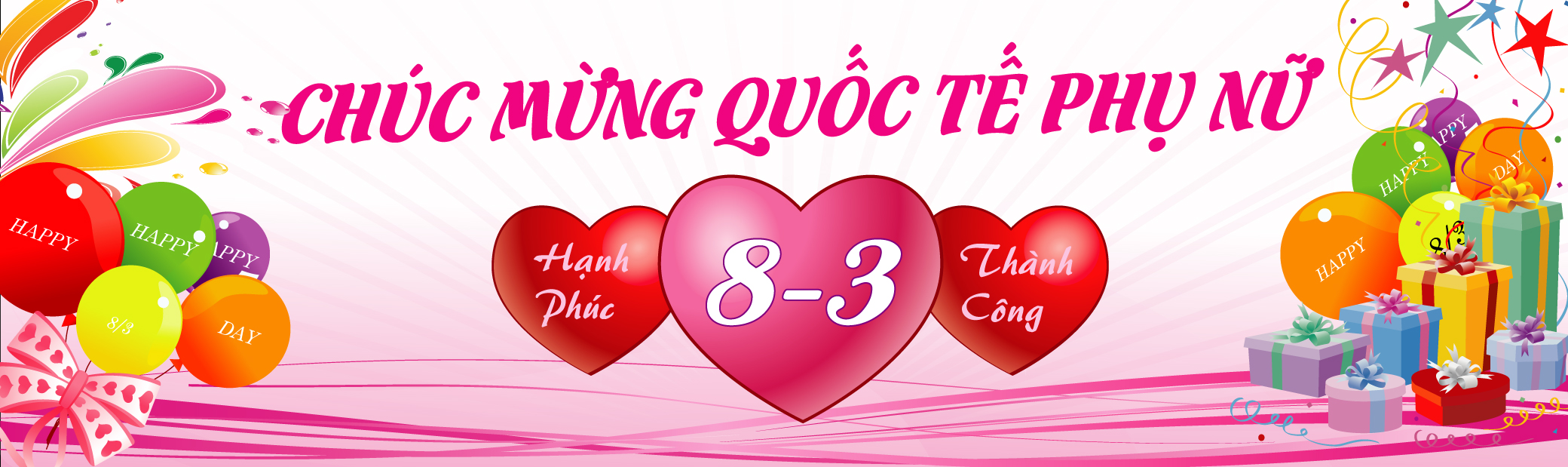 Trò chuyện về ngày 8/3
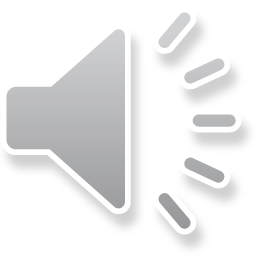 Ngày 8/3 là ngày dành cho những ai?
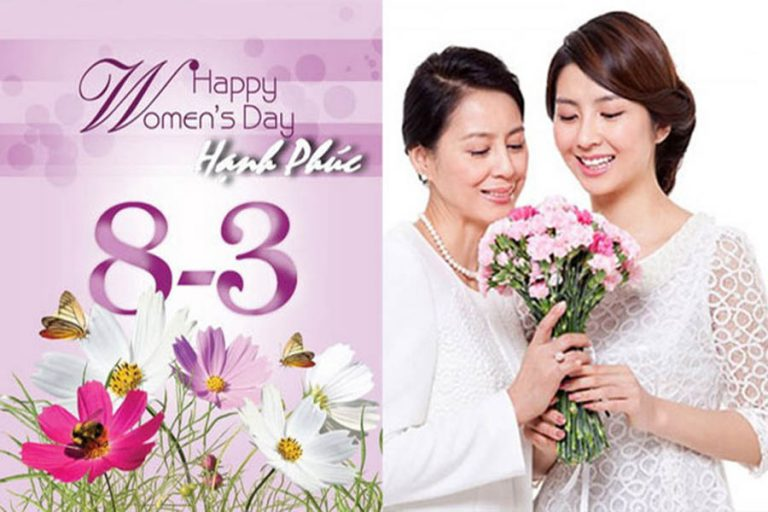 Những hoạt động diễn ra vào ngày 8/3?
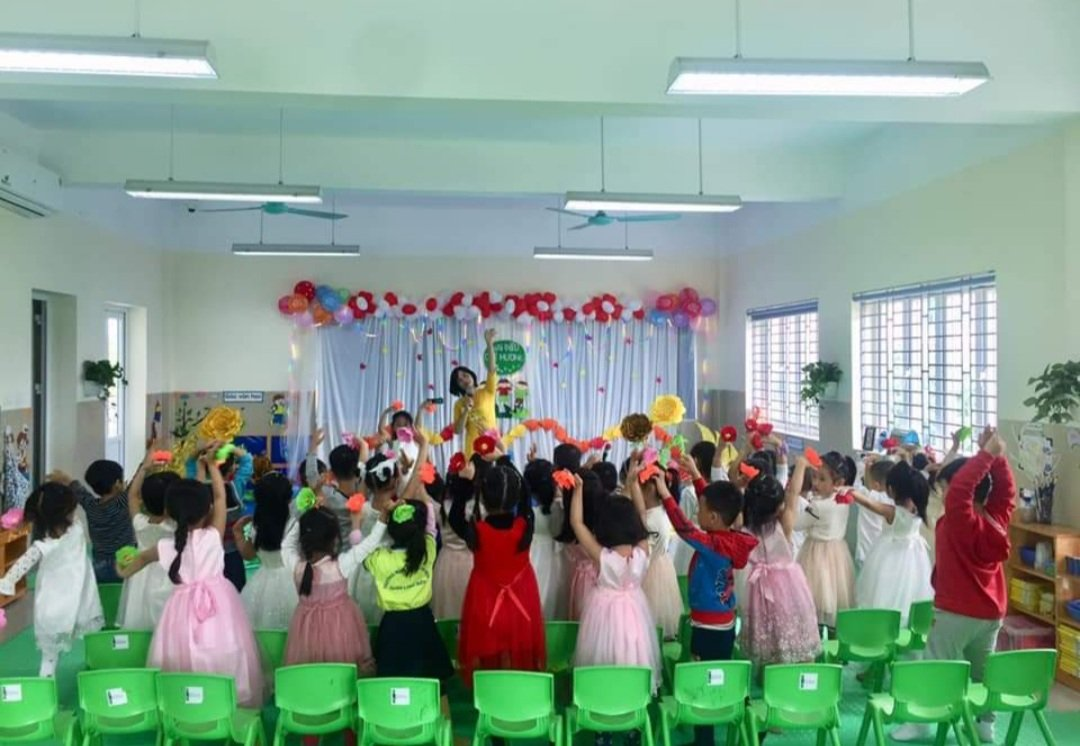 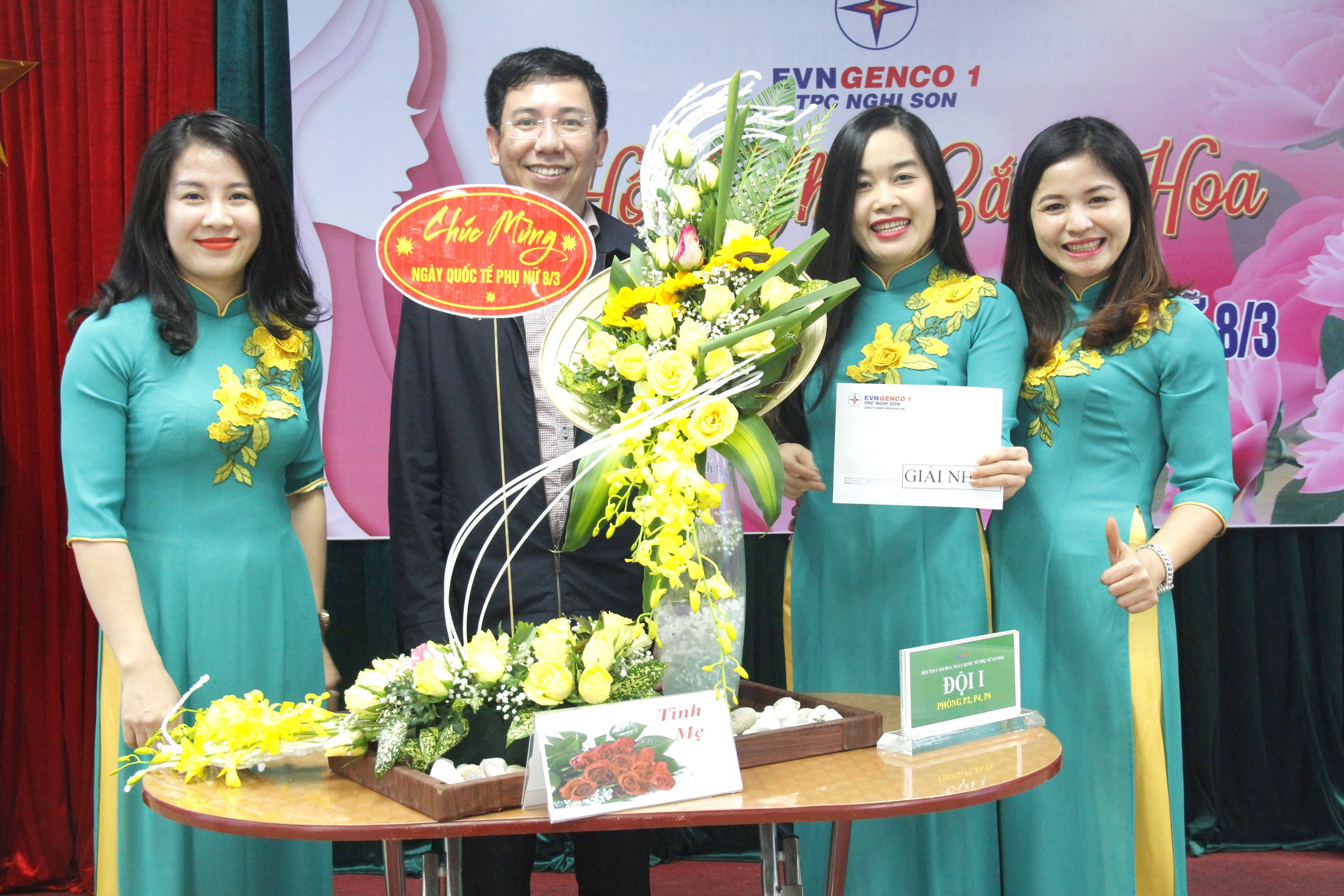 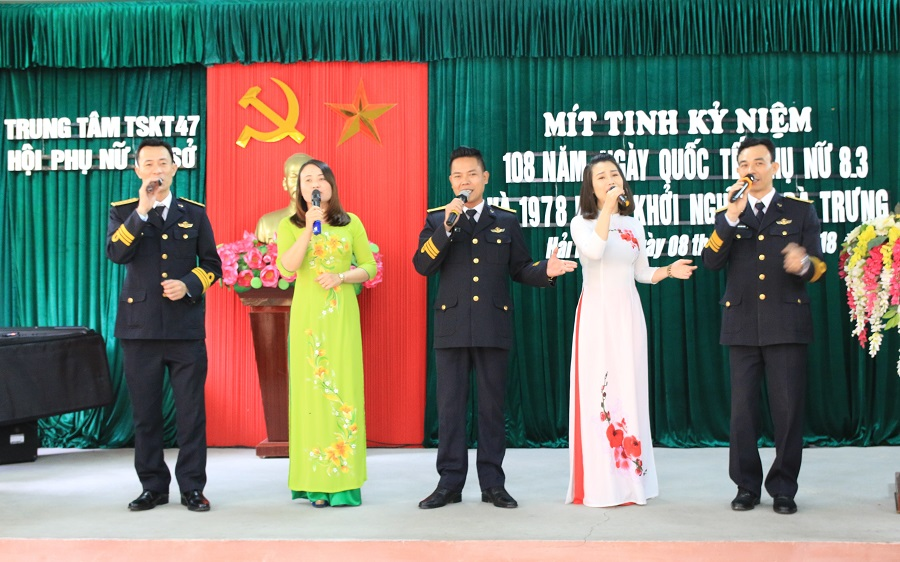 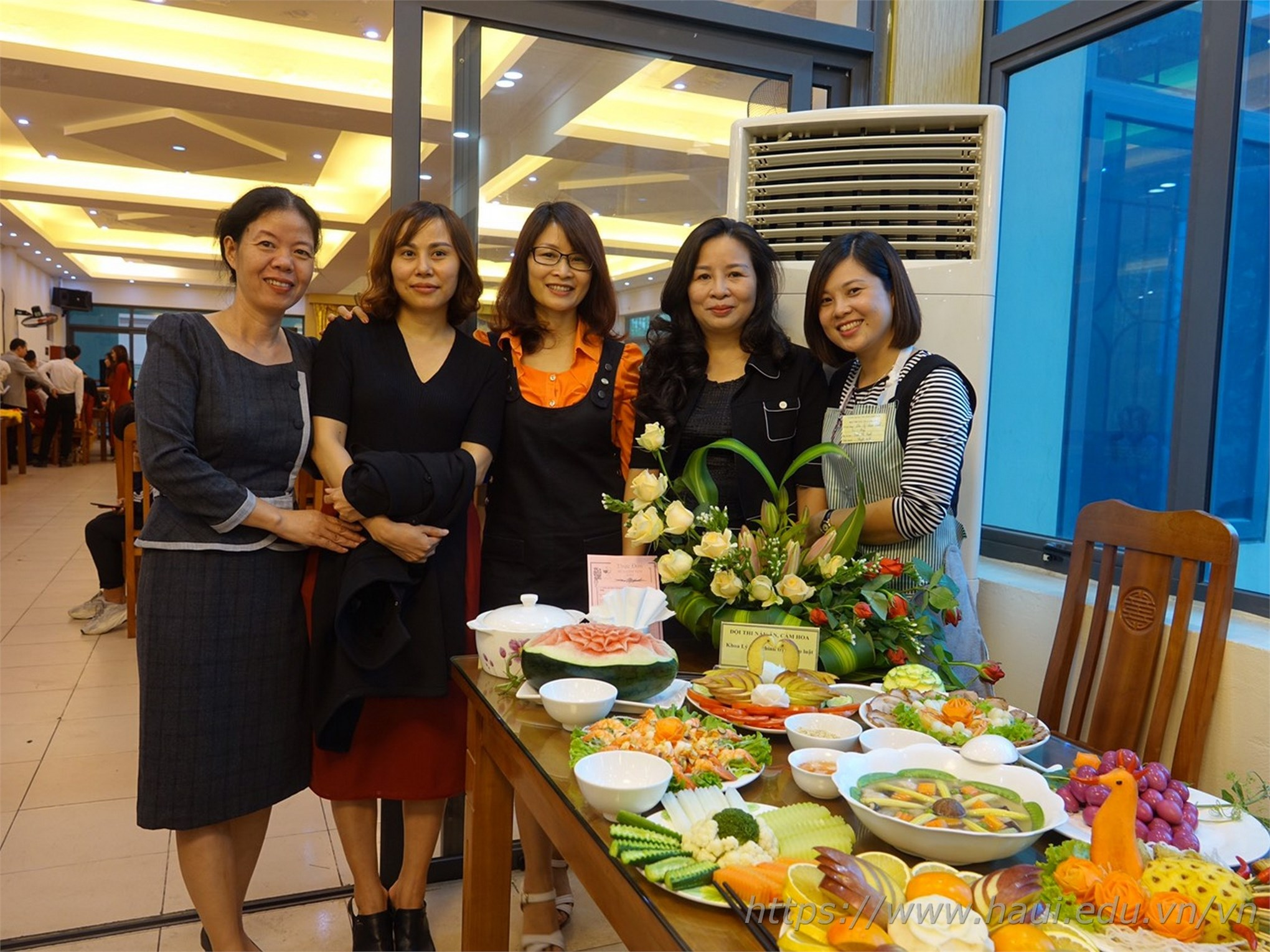 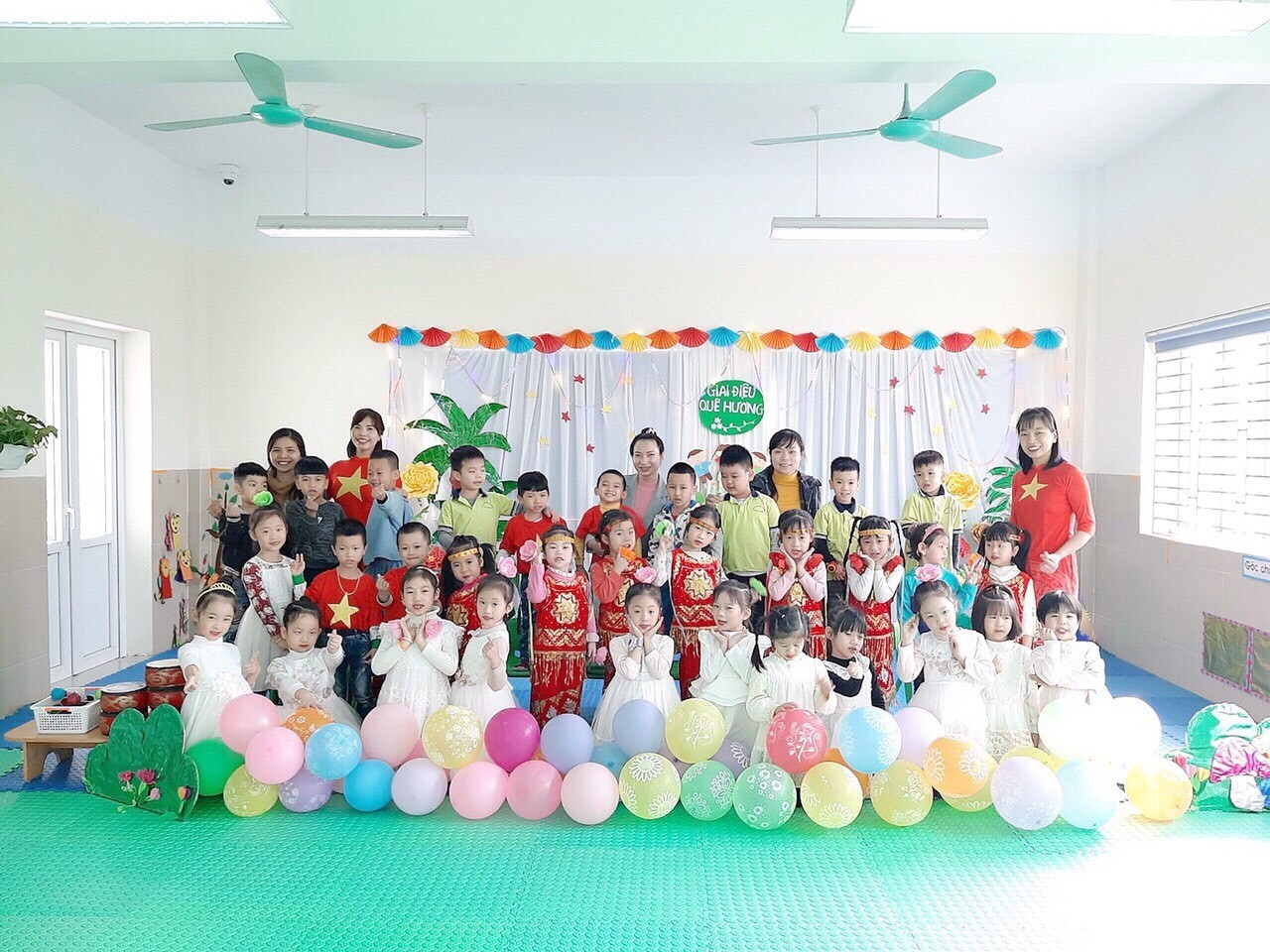 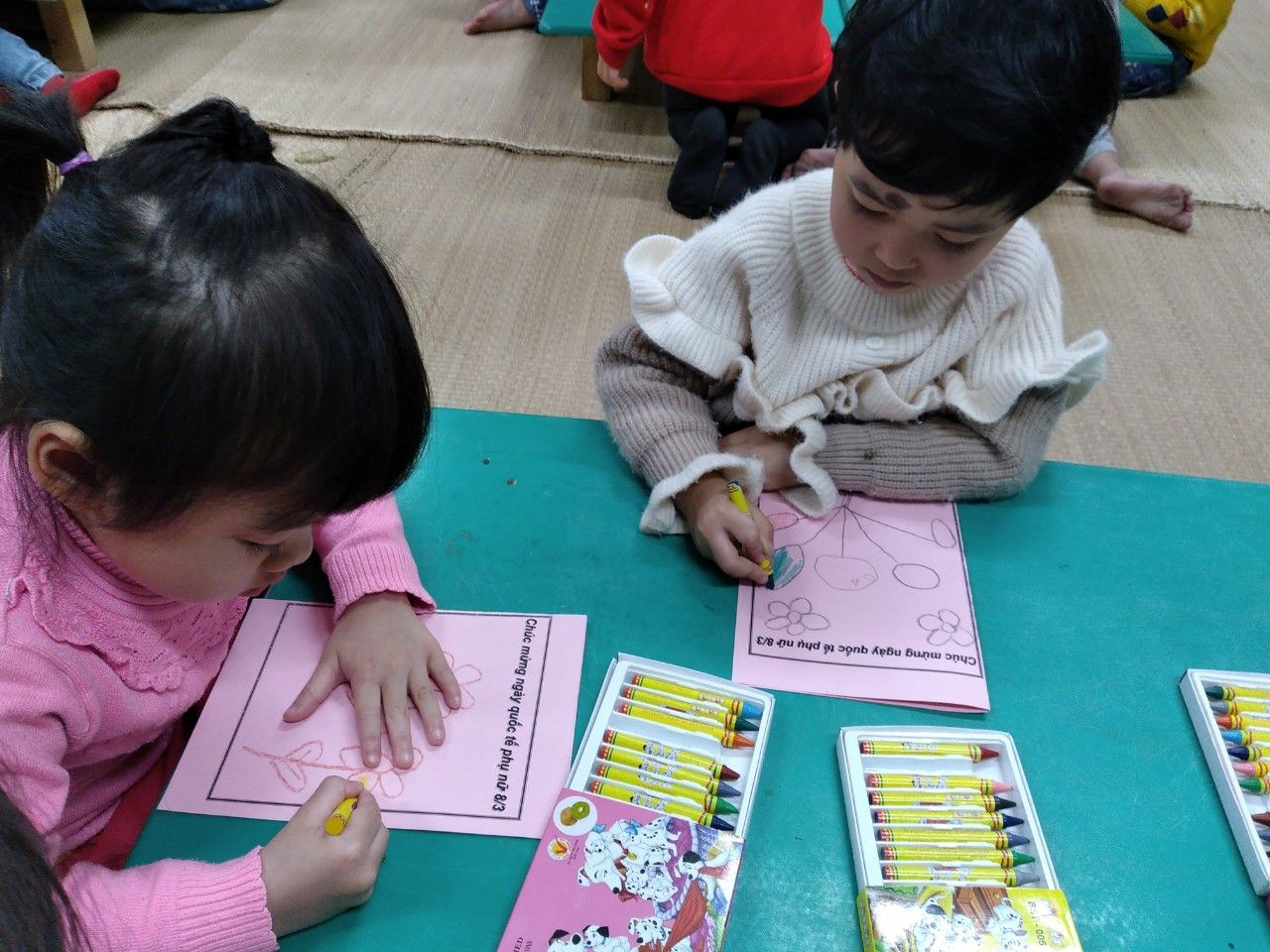 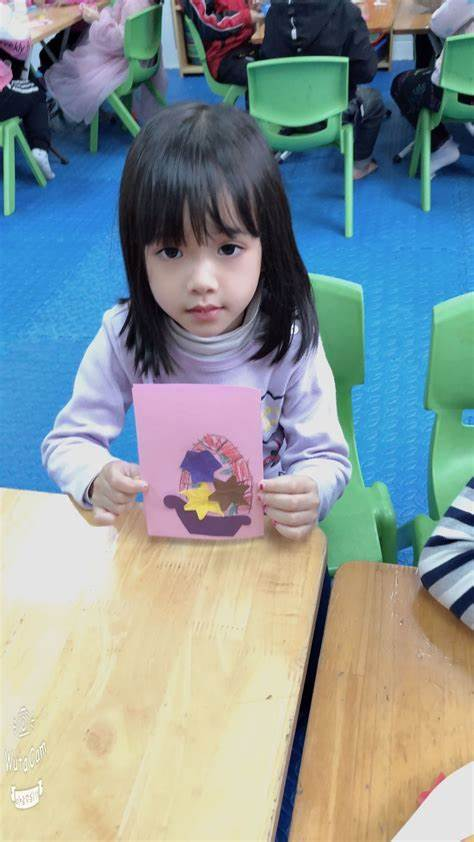 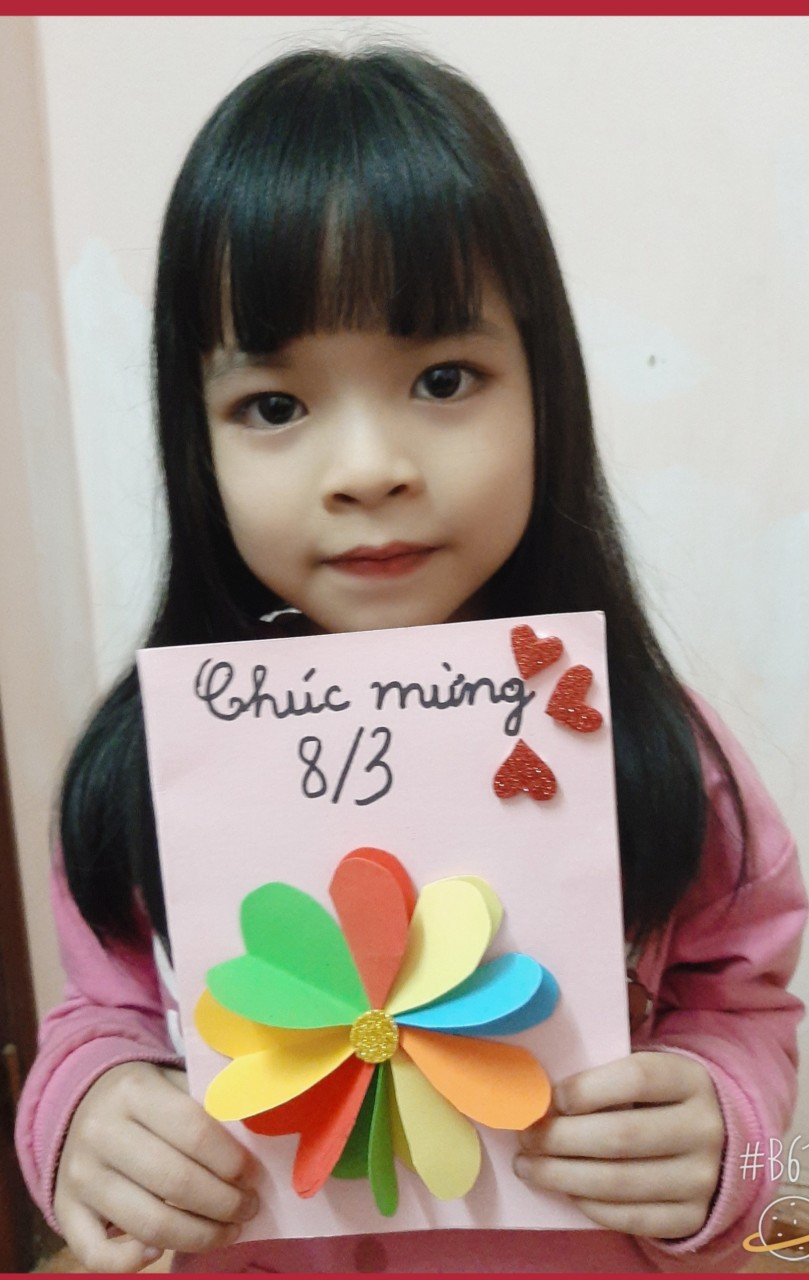 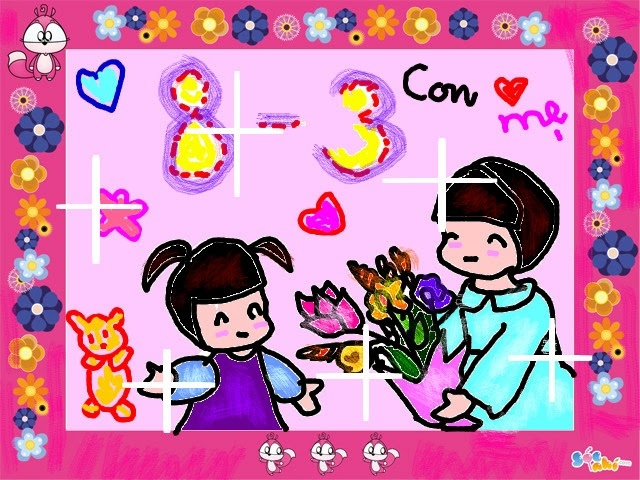 Các con sẽ làm gì để thể hiện tình cảm 
với những người phụ nữ trong gia đình của mình?
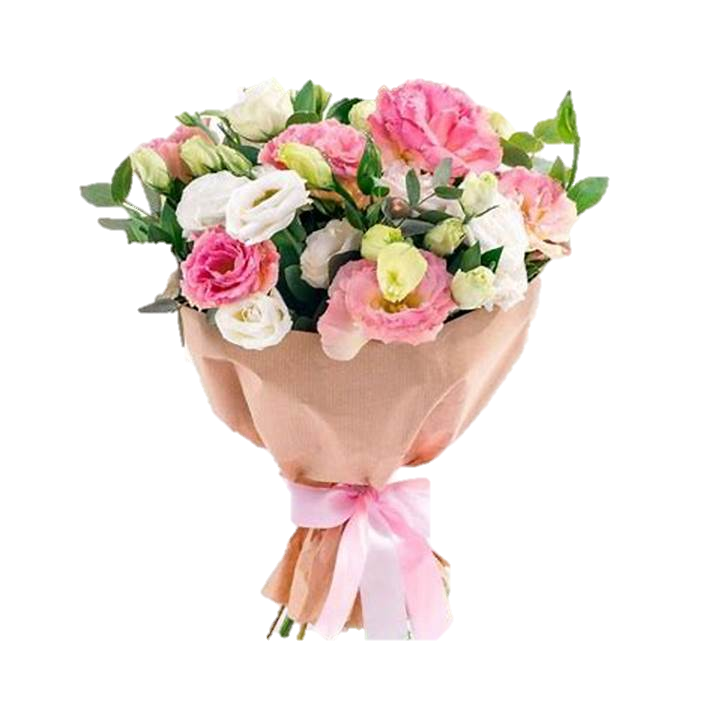 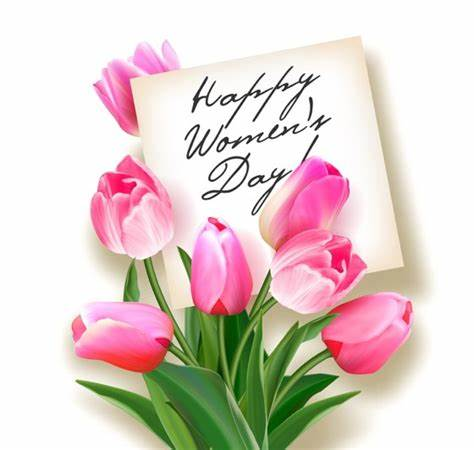 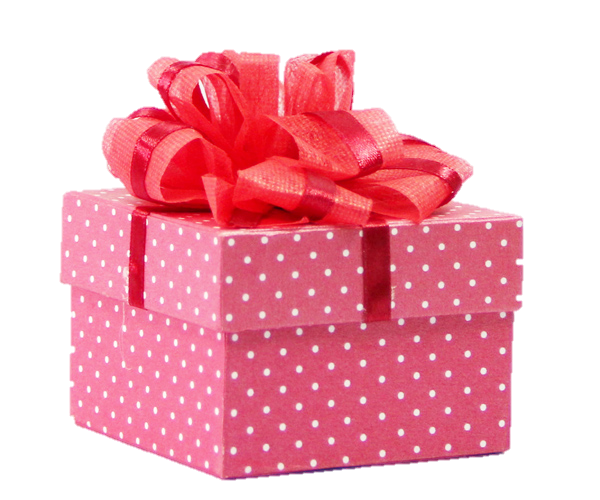 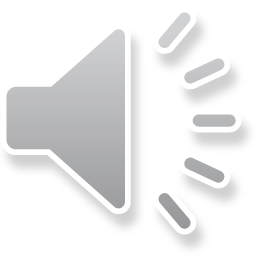 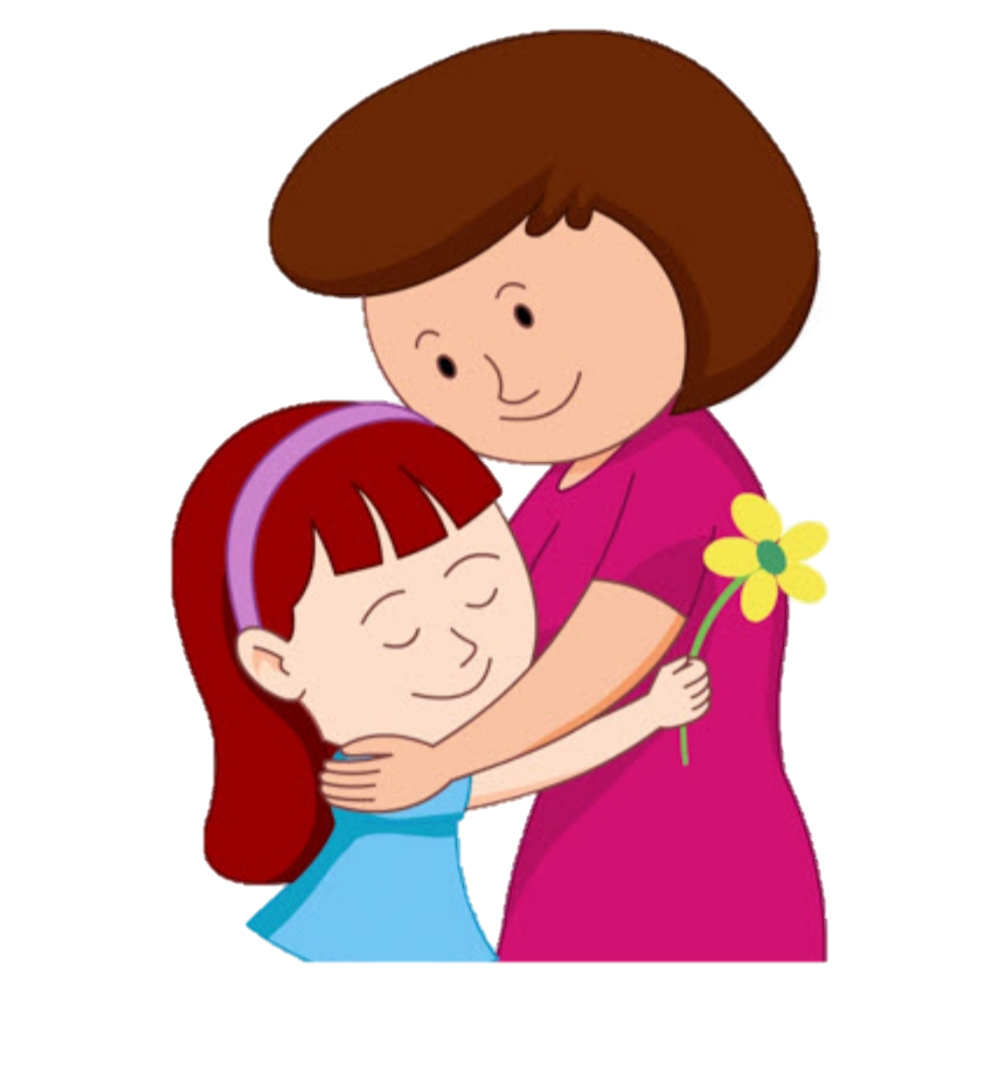 Con yêu mẹ
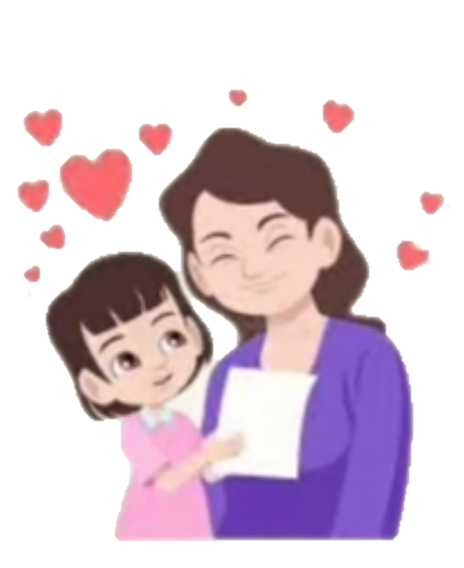 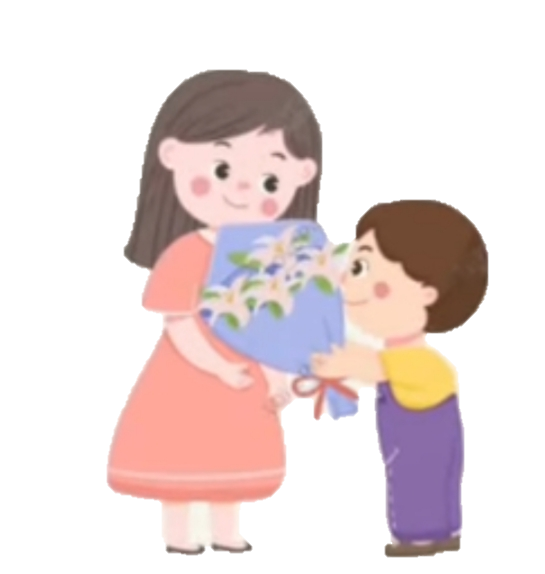